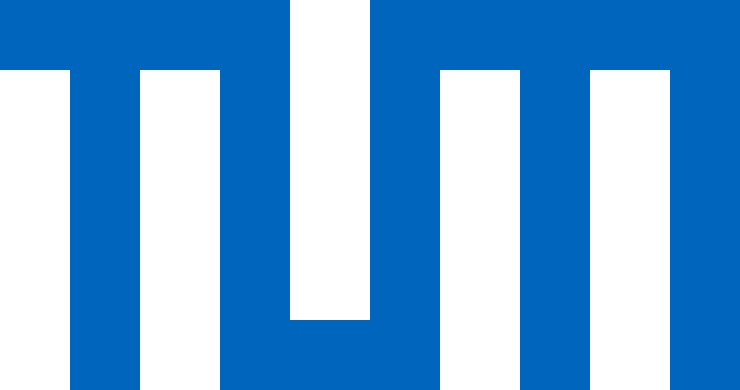 Microsoft Germany GmbH
Microsoft Germany founded: 1983
7 locations (HQ in Munich)
About 30k Partners
About 2.8000 employees 
Products: Office 365, Azure, Xbox, LinkedIn etc.
Mission: Empower every person and every organization on the planet to achieve more
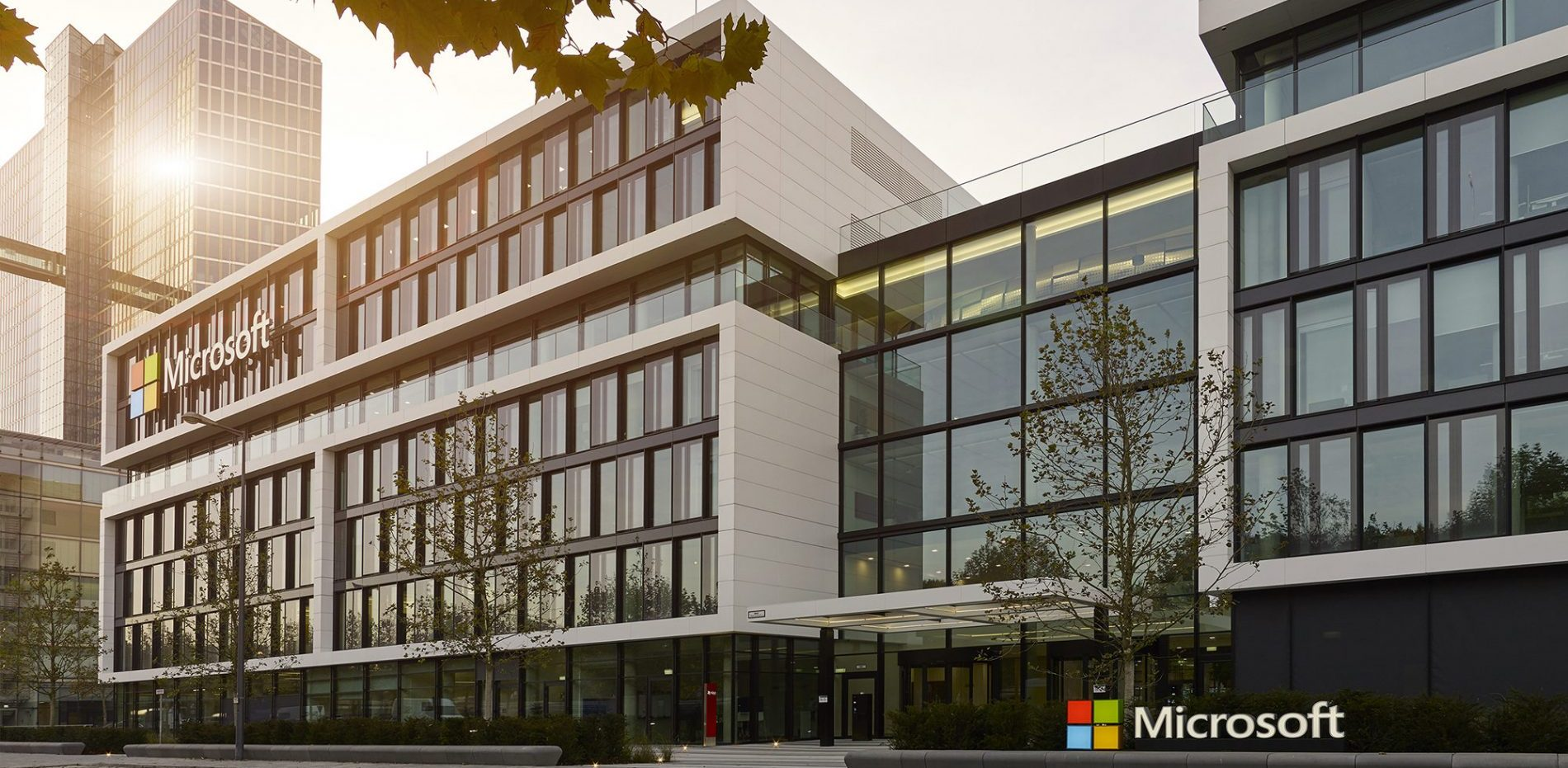 Monday, 28 March 2022
Sophie Salfetter t-ssalfetter@microsoft.com
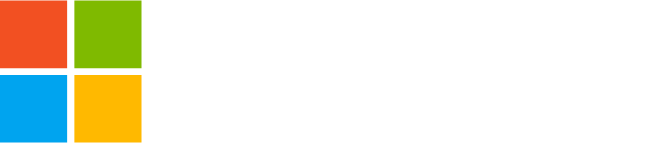 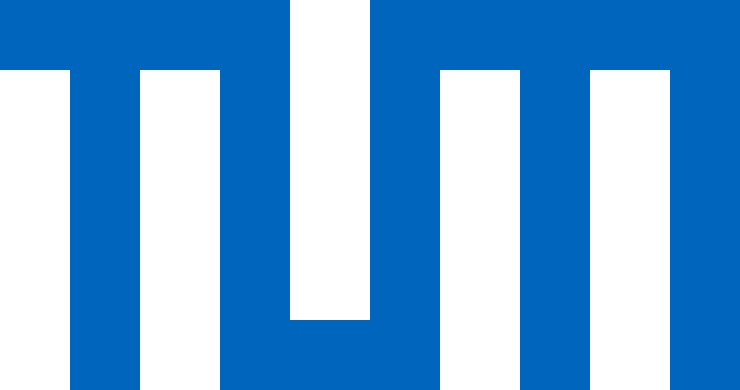 Student platform to reduce waste at TUM
Problem definition: 
Students produce in their private life and in the university context waste

Waste-Challenge: 
Please develop a platform by students for students. We do not expect a finished/functional platform, but a prototype.

Desired Impact: 
The aim of the platform is to raise awareness for waste prevention. Inspire students to get active against unnecessary consumption and against impulsive consumption and a waste ignorance society. Show and communicate the clear commitment und path of TUM towards of a measurable waste reduction.

Skills needed/recommended: 
interdisciplinary know-how to tackle this challenge and to use the opportunities, which are provided by the internet, technology, and platforms.

Relevant considerations for the challenge/theme: 
Think about what would help you to reduce waste and about the power of data, since we can’t solve a problem that we don’t fully understand.
Category of the Challenge: Consumption
Sophie Salfetter t-ssalfetter@microsoft.com